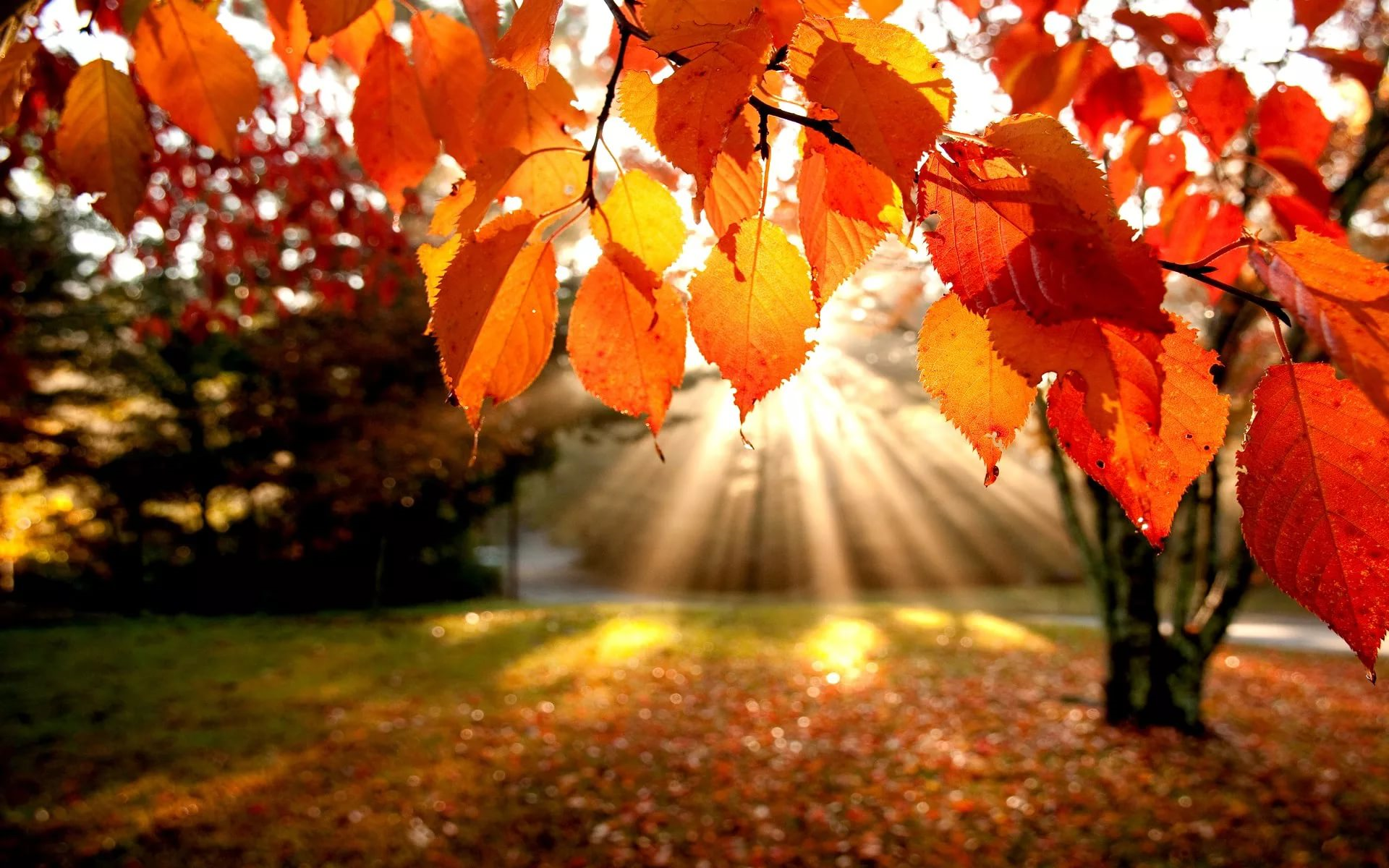 Правила поведения на осенних каникулах
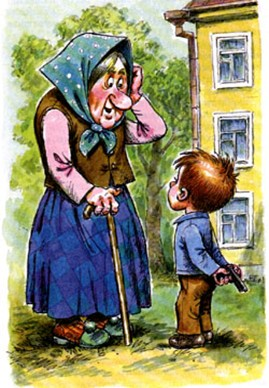 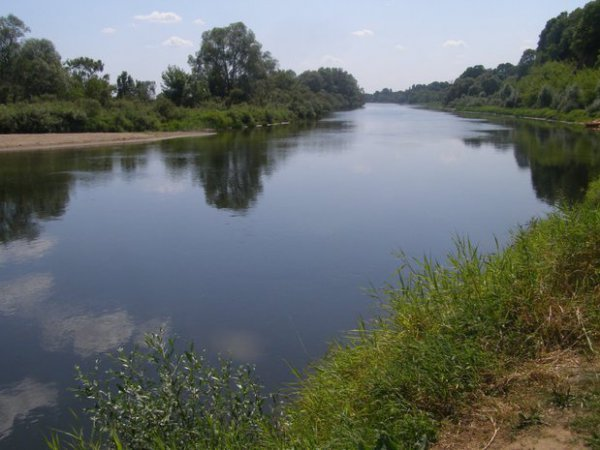 Соблюдать правила техники безопасности при прогулках в лесу, на реке.
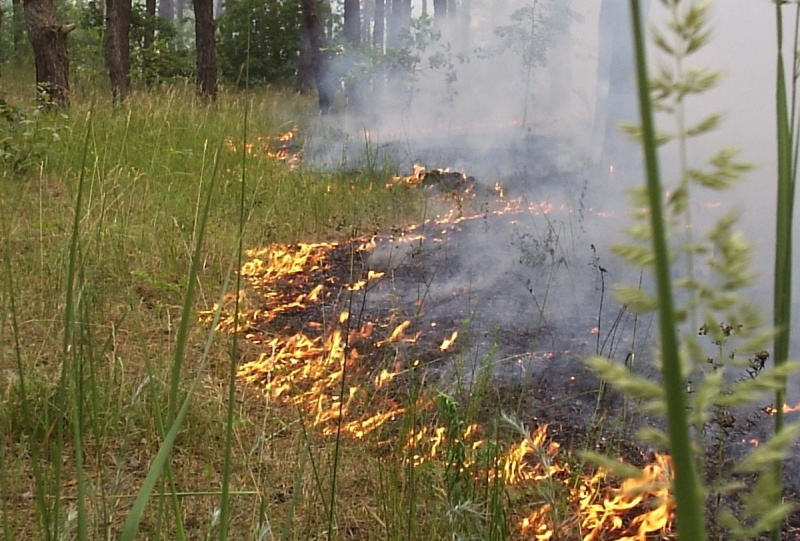 При походе в лес не поджигать сухую траву, не лазить по деревьям, внимательно смотреть под ноги.
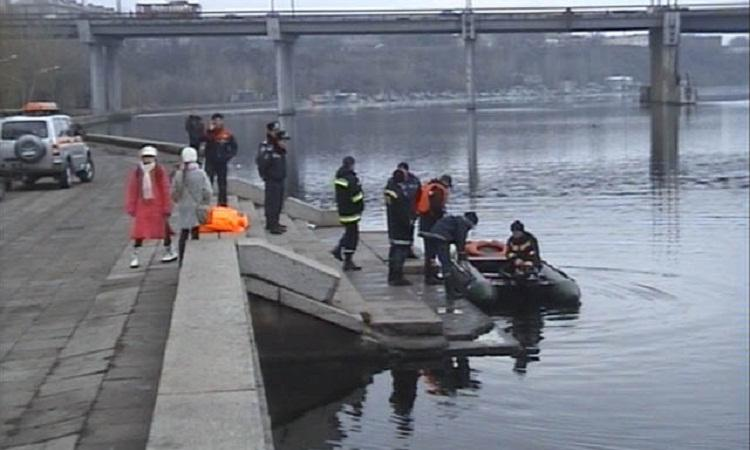 Находясь вблизи водоёмов, не входить в воду, не ходить по краю обрыва.





	Не купаться в холодное время.
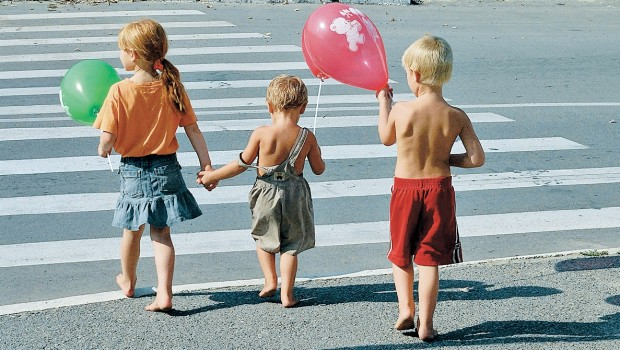 Необходимо быть осторожным, 
внимательным на улице, 
при переходе дороги; 
соблюдать 
правила дорожного движения;
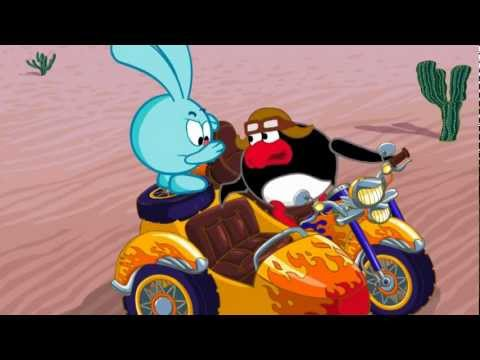 При использовании велосипедов соблюдать правила дорожного движения
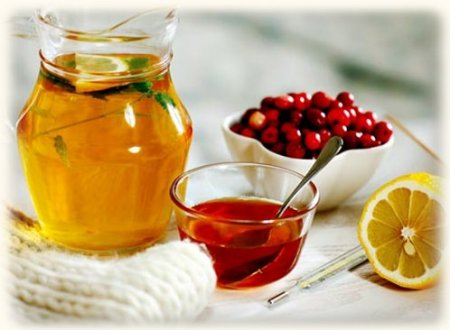 Необходимо заботиться о своем здоровье; проводить профилактические мероприятия против гриппа и простуды;
Быть осторожным при контакте с электрическими приборами, соблюдать технику безопасности при включении и выключении телевизора, электрического утюга, чайника и т.д.
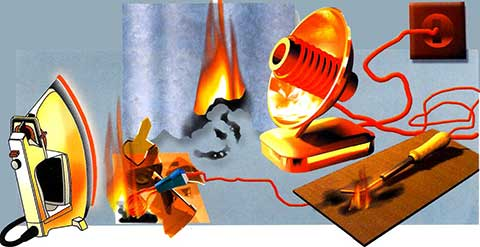 Соблюдать технику безопасности при работе с колющими, режущими и рубящими инструментами;
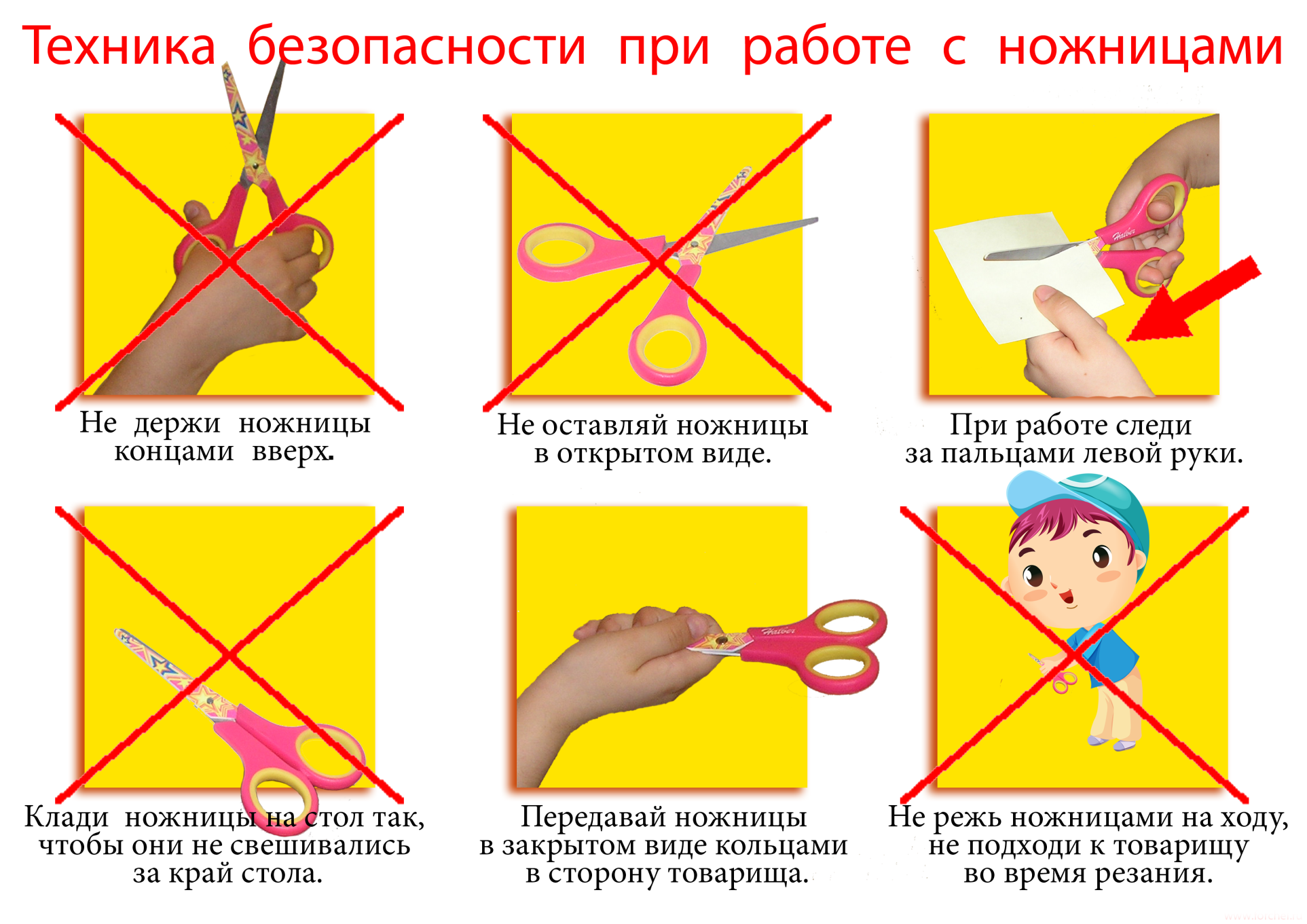 Не разговаривать с посторонними (незнакомыми) людьми. Не реагировать на знаки внимания и приказы незнакомца. Никуда не ходить с посторонними.
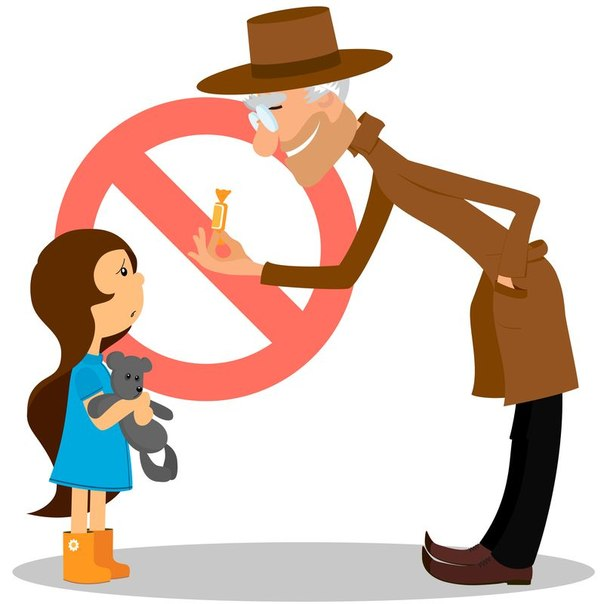 Не играть в тёмных местах, на свалках, стройплощадках, пустырях и в заброшенных зданиях, рядом с железной дорогой и автомагистралью.
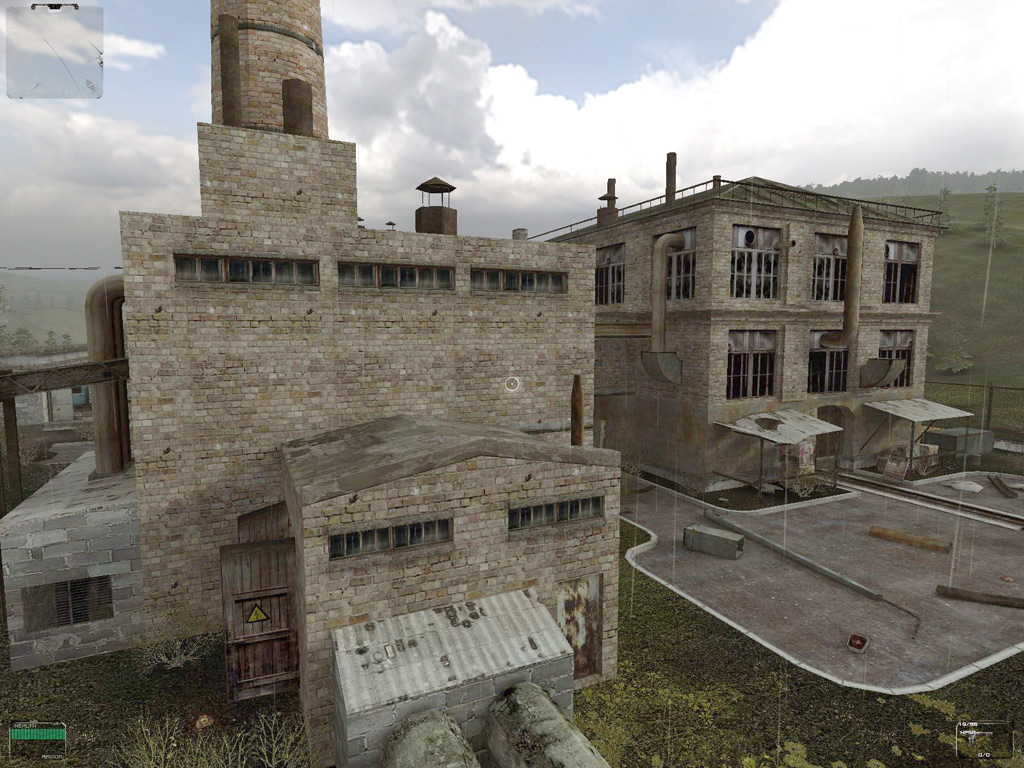 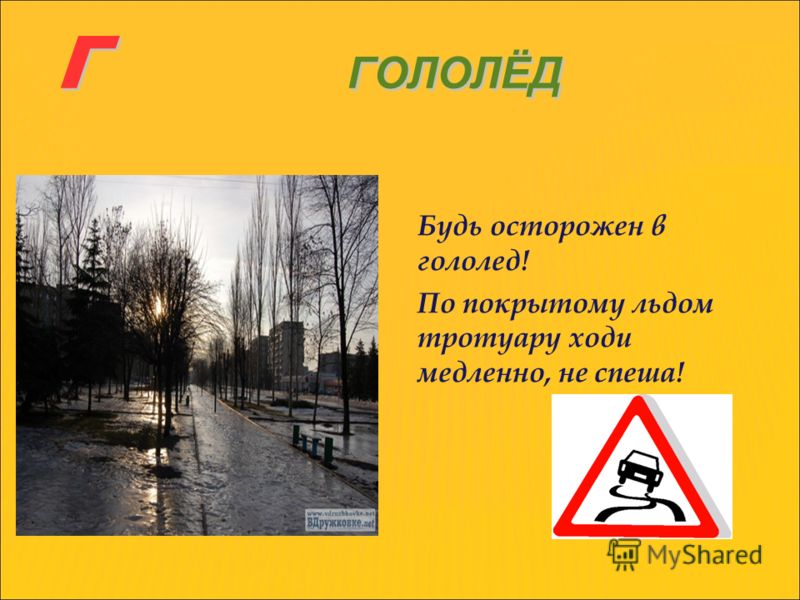 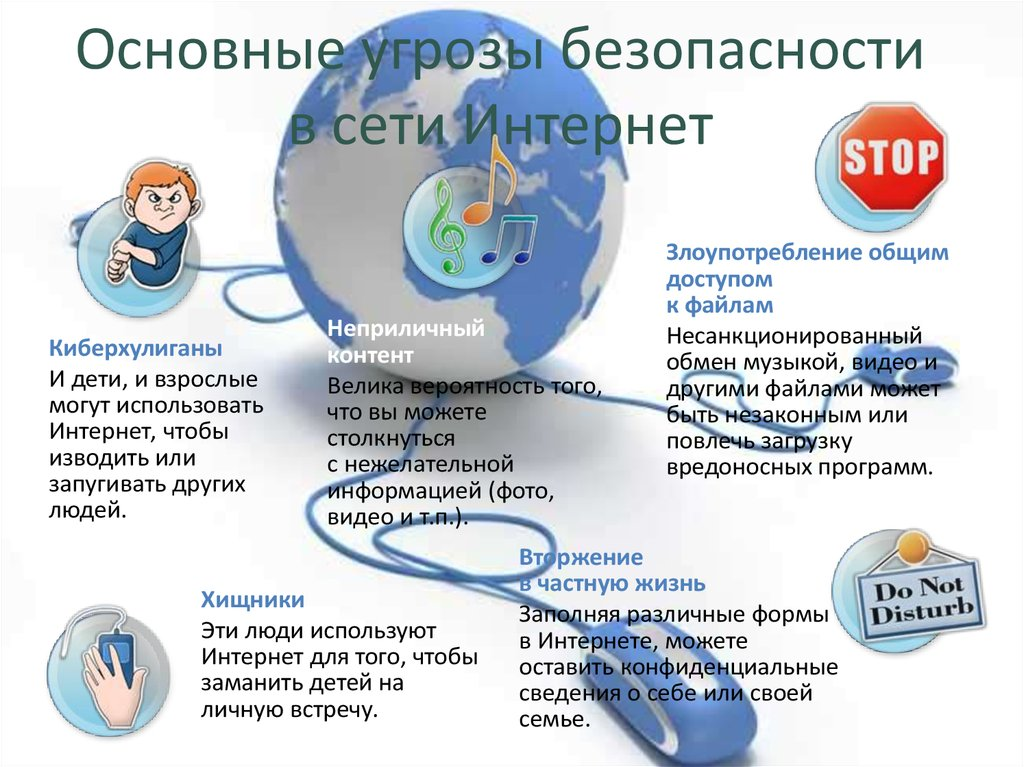 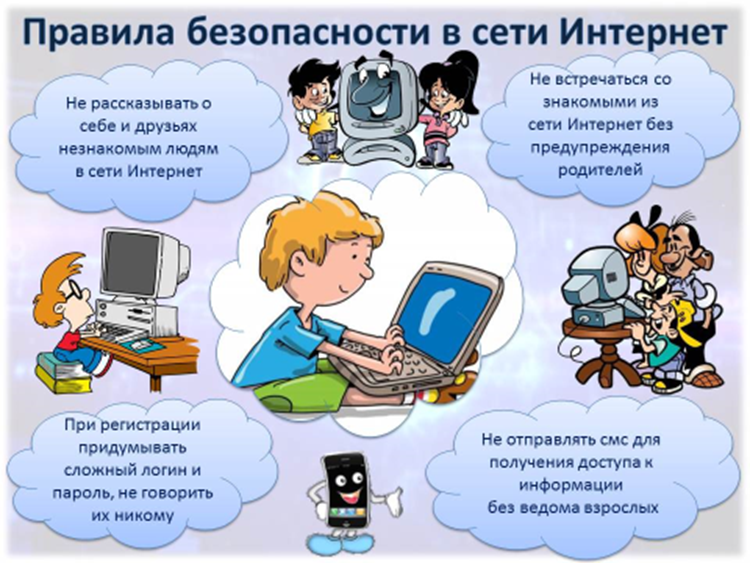 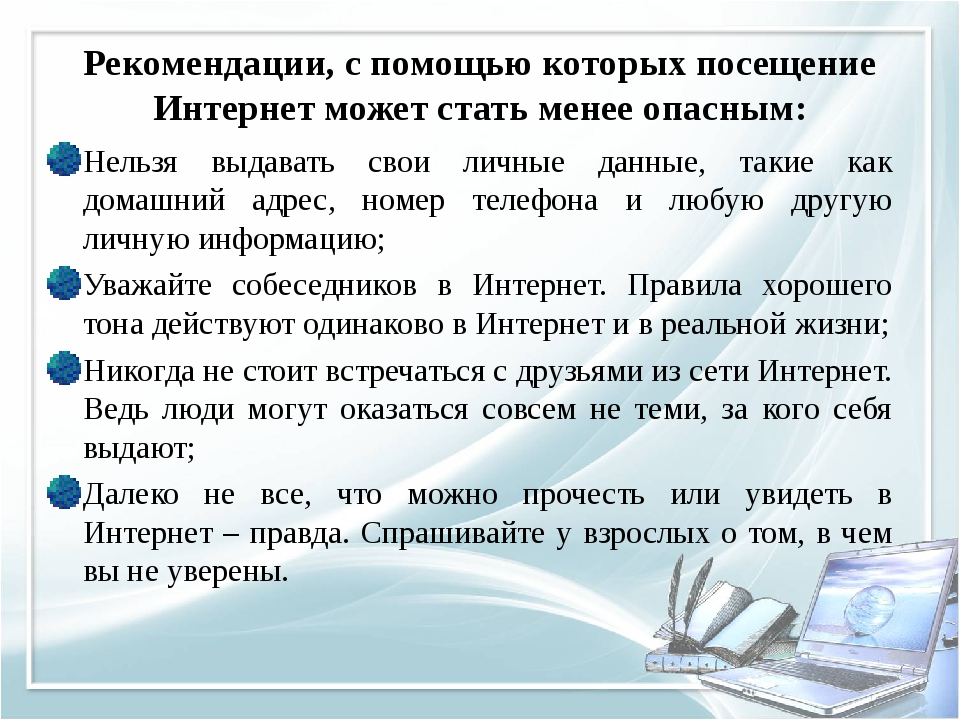 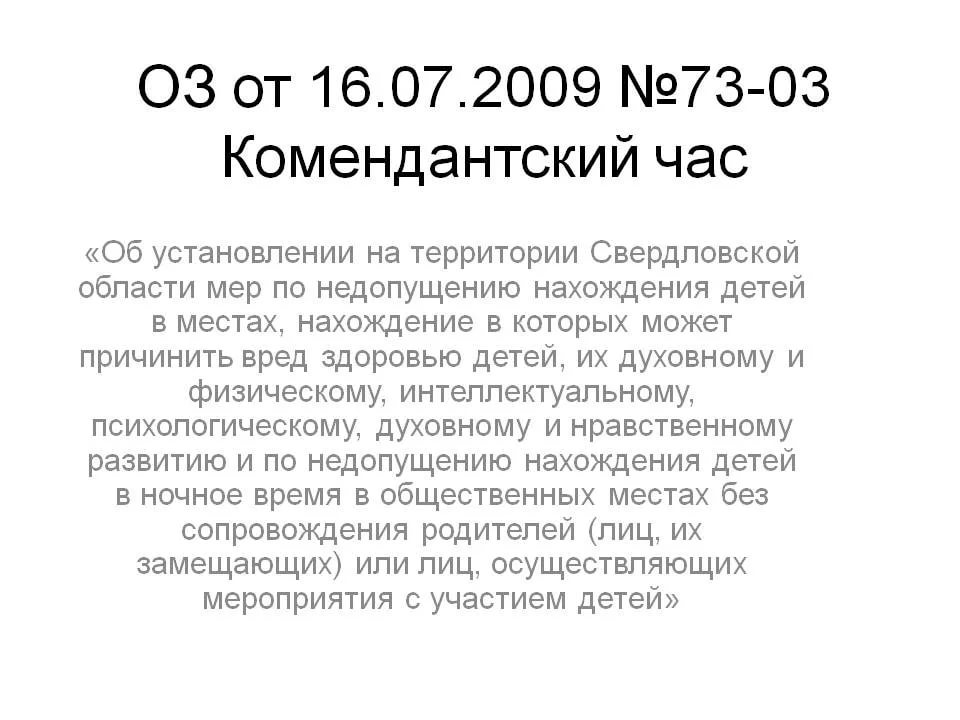 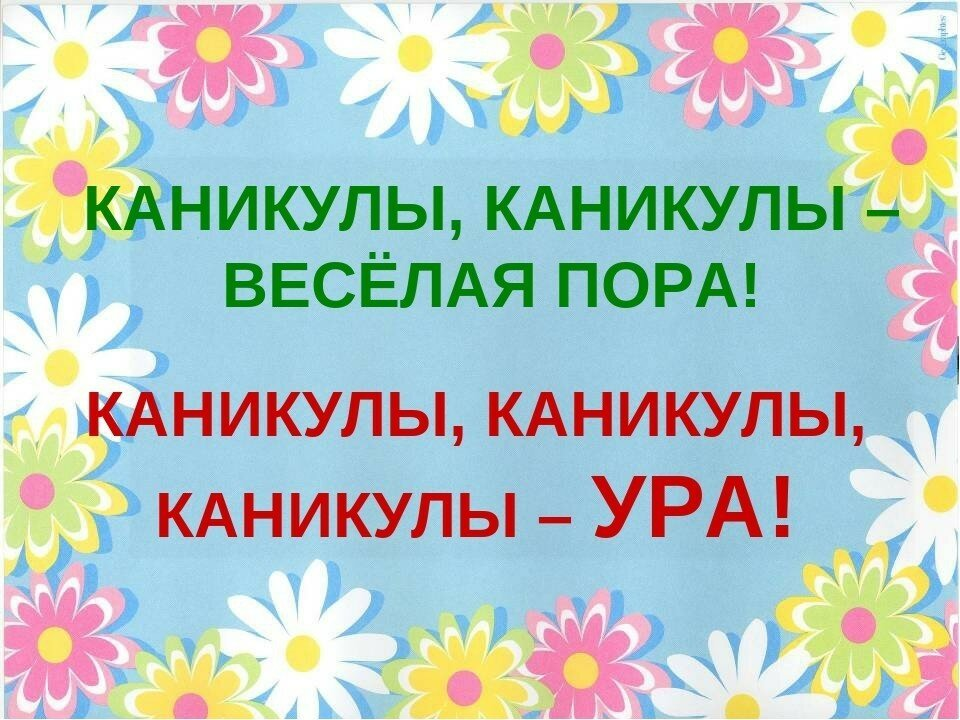